Resurrection of the Lord
Year A
Acts 10:34-43 or Jeremiah 31:1-6  •  Psalm 118:1-2, 14-24  •  Colossians 3:1-4 or Acts 10:34-43  •  John 20:1-18 or Matthew 28:1-10
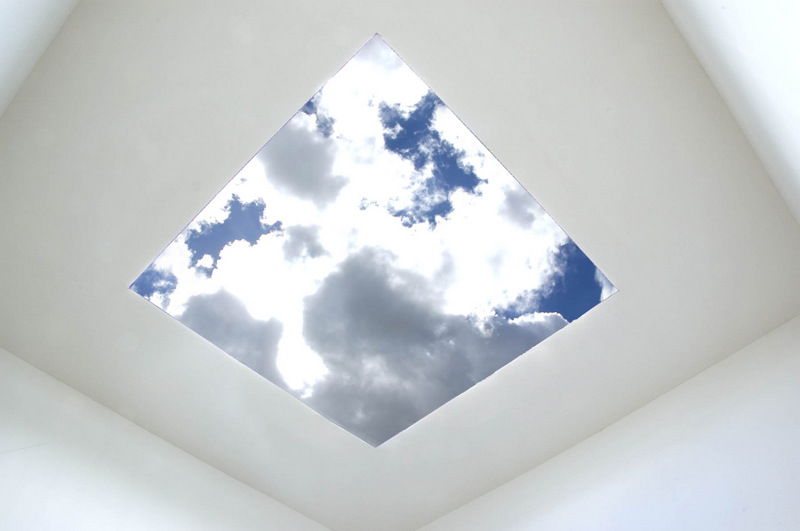 Skyspace, Live Oak Meeting House, Society of Friends  --  James Turrell, Houston, TX
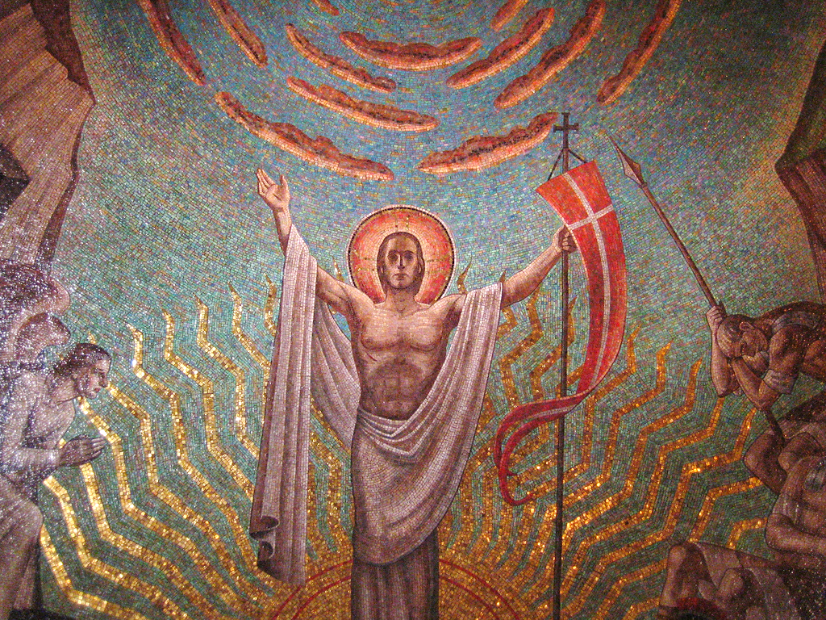 Resurrection  --  Hildreth Meiere, National Cathedral, Washington, DC
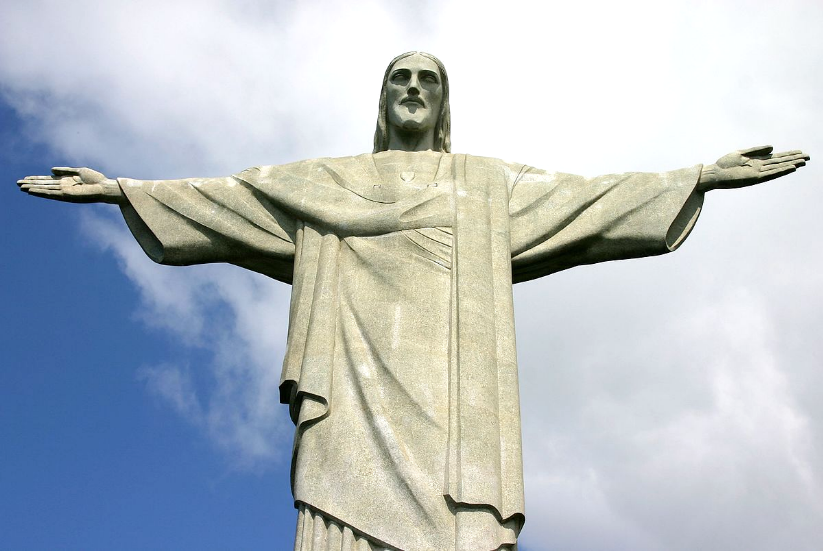 Christ the Redeemer  --  Paul Landowski and Gheorghe Leonida, Rio de Janiero, Brazil
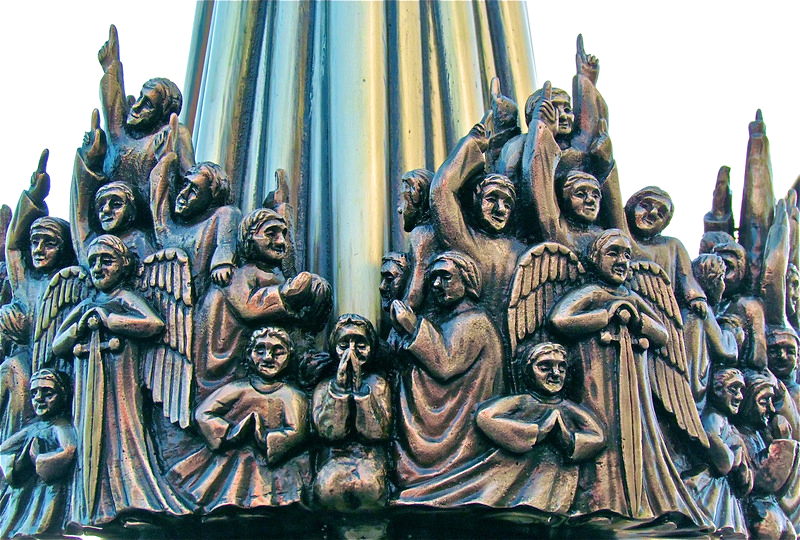 Heaven Holds a Sense of Wonder  --  Famke van Wijk, Nieuwe Kerk, The Hague, Netherlands
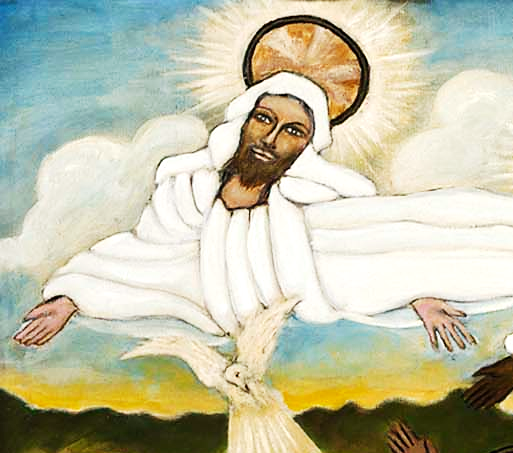 Baptism of Jesus, detail of God  --  Lorenzo Scott, Smithsonian American Art Museum, DC
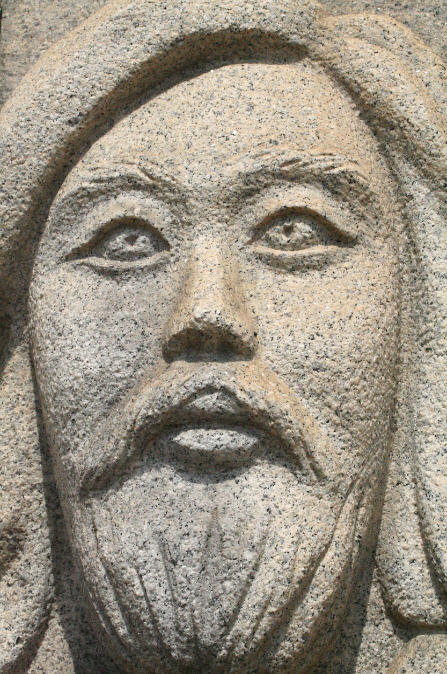 Jesus Christ

Monumental relief sculpture
Incheon, Korea
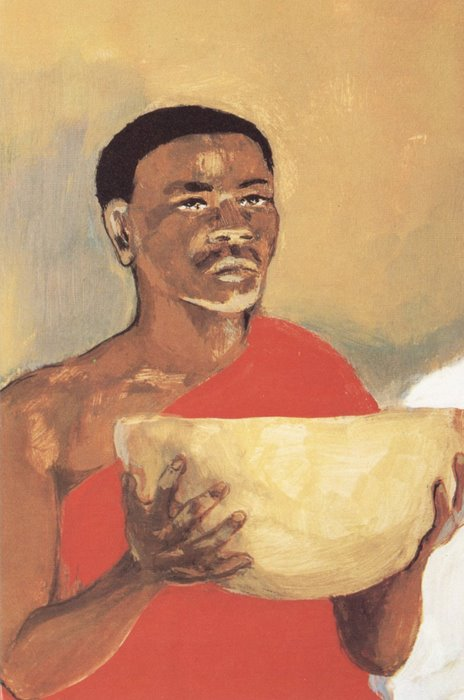 Christ

JESUS MAFA, Cameroon
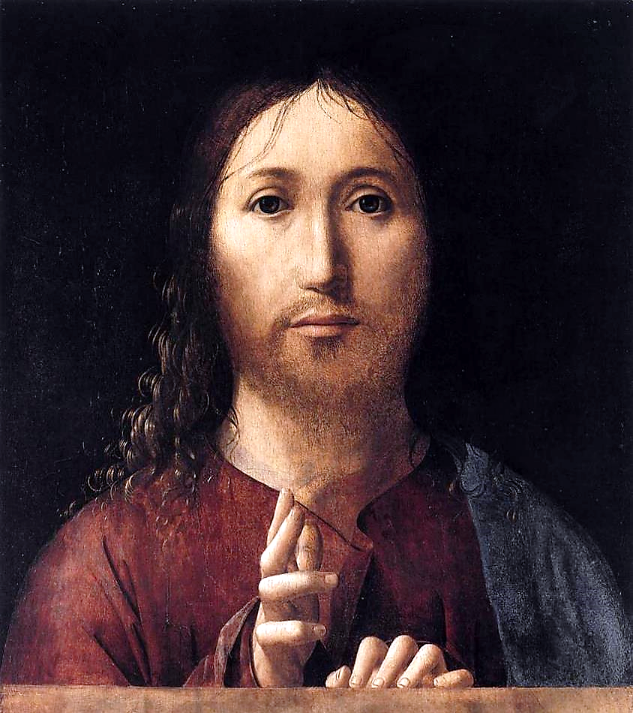 Salvator Mundi

Antonello da Messina
National Gallery London
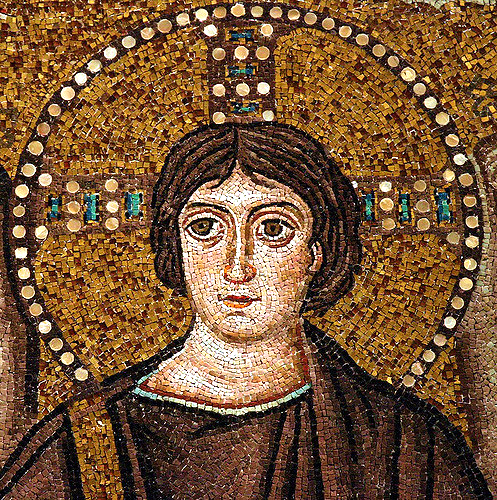 Christ  --  Apse mosaic, Basilica of San Vitale, Ravenna, Italy
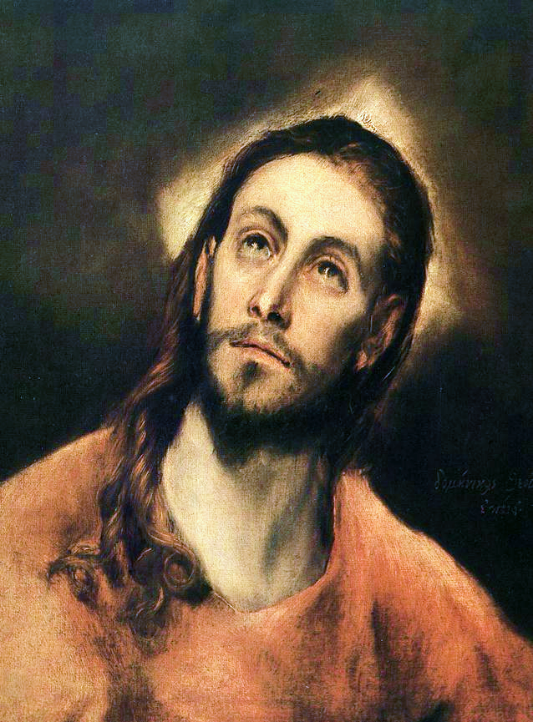 Christ

El Greco
National Gallery
Prague, Czech Republic
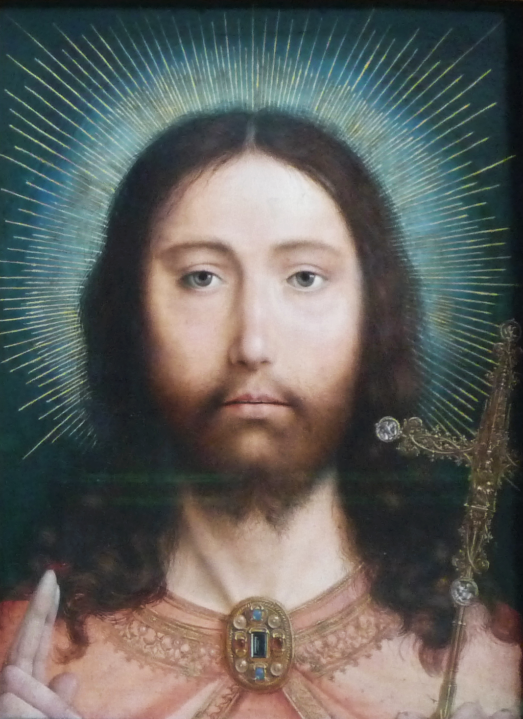 Christ Salvator Mundi

Quentin Metsys
Musée des Beaux-Arts
Antwerp, Belgium
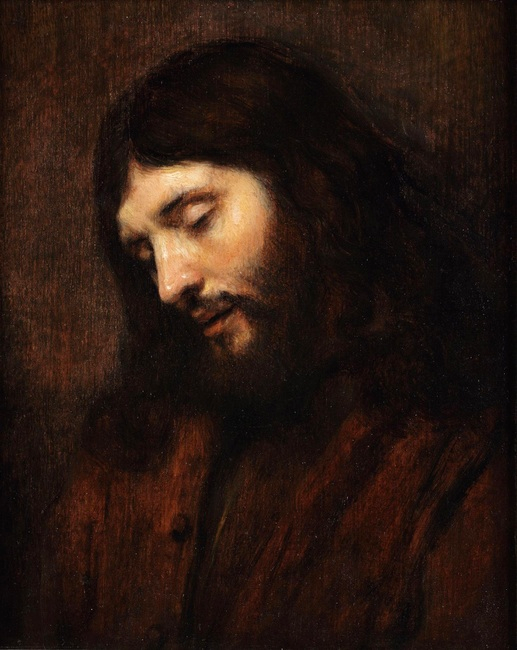 Head of Christ

Rembrandt
Louvre, Paris
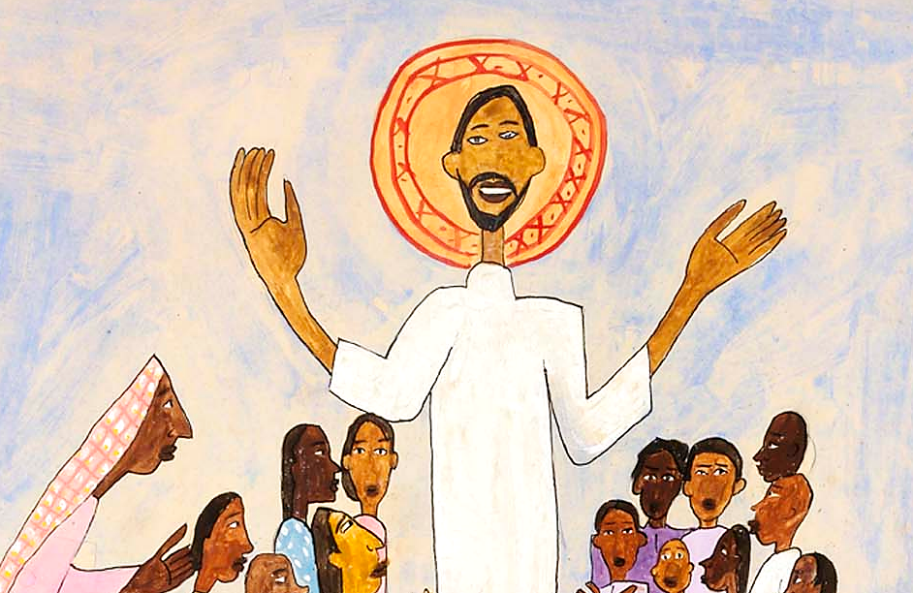 Come Unto Me, Little Children  --  William H. Johnson, Smithsonian American Art Museum, DC
He is Risen, indeed!
Credits
New Revised Standard Version Bible, copyright 1989, Division of Christian Education of the National Council of the Churches of Christ in the United States of America. Used by permission. All rights reserved.
http://www.flickr.com/photos/21804434@N02/5394865139
https://www.flickr.com/photos/mcolburn/394714737
https://commons.wikimedia.org/wiki/File:Christtheredeemer.jpg
http://www.flickr.com/photos/roel1943/5414772066
http://americanart.si.edu/collections/search/artwork/?id=33953
http://diglib.library.vanderbilt.edu/act-imagelink.pl?RC=54325 – Flickr Creative Commons
http://diglib.library.vanderbilt.edu/act-imagelink.pl?RC=48298
https://commons.wikimedia.org/wiki/File:Antonello_da_Messina_-_Salvator_Mundi_-_WGA0757.jpg
https://www.flickr.com/photos/sacred_destinations/2880373399/
https://commons.wikimedia.org/wiki/File:El_Greco_-_Christ_-_WGA10501.jpg
https://commons.wikimedia.org/wiki/File:Quentin_Metsys_Christ_Antwerp.jpg
https://www.flickr.com/photos/waitingfortheword/6010350398/
http://americanart.si.edu/collections/search/artwork/?id=11621
Additional descriptions can be found at the Art in the Christian Tradition image library, a service of the Vanderbilt Divinity Library, http://diglib.library.vanderbilt.edu/.  All images available via Creative Commons 3.0 License.